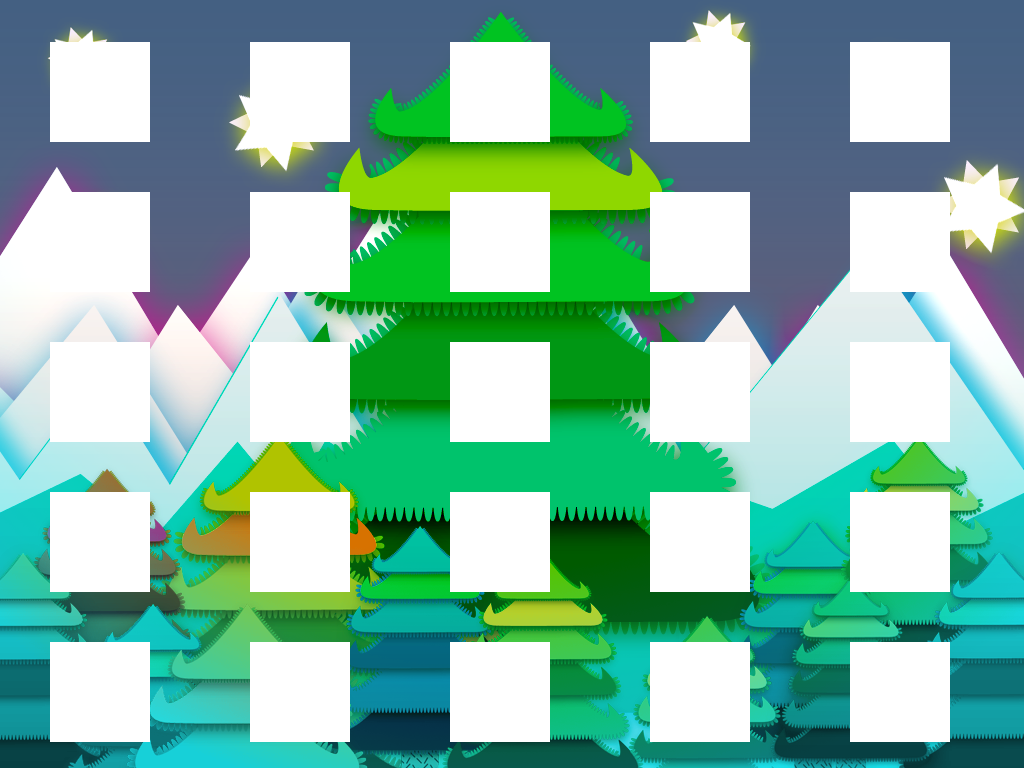 www.PresentationMagazine.com
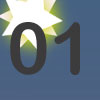 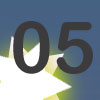 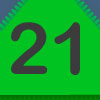 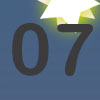 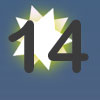 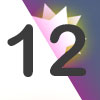 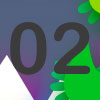 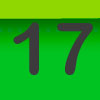 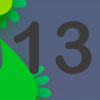 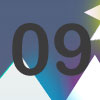 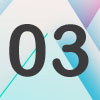 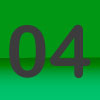 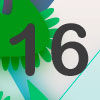 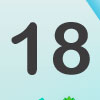 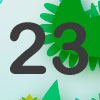 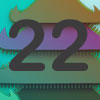 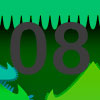 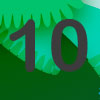 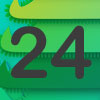 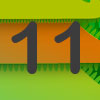 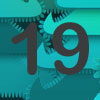 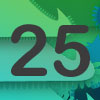 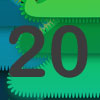 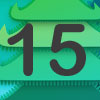 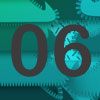 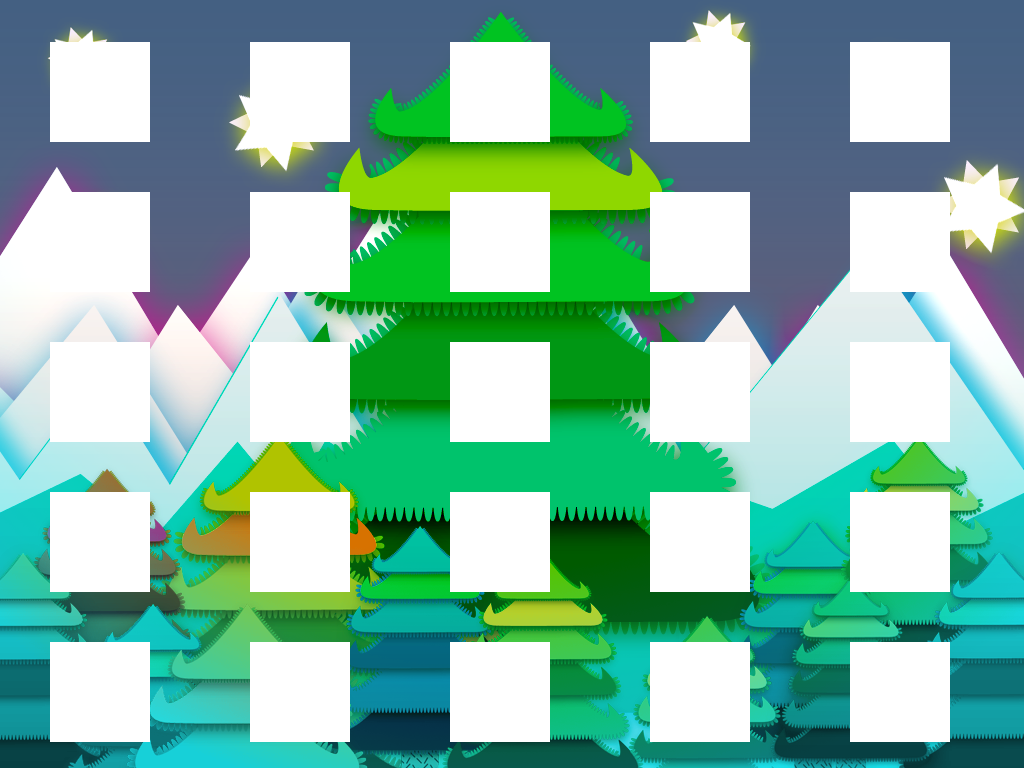 www.PresentationMagazine.com
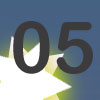 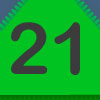 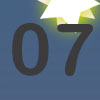 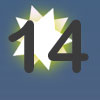 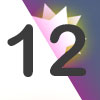 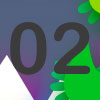 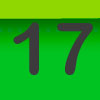 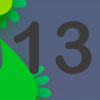 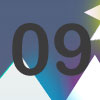 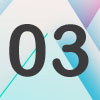 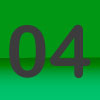 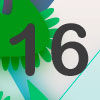 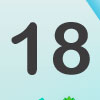 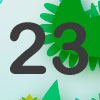 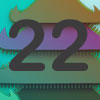 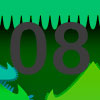 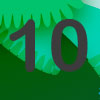 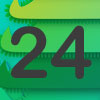 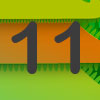 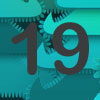 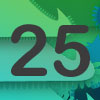 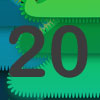 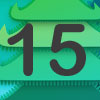 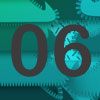 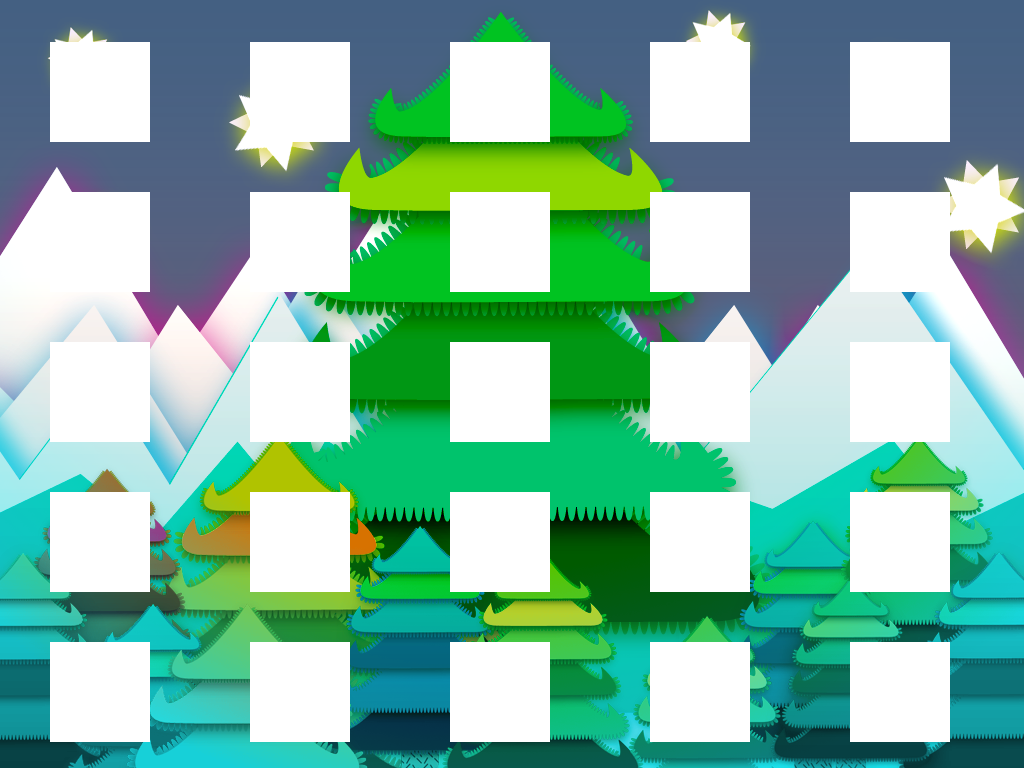 www.PresentationMagazine.com
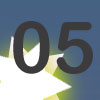 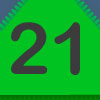 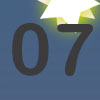 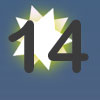 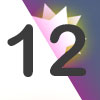 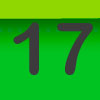 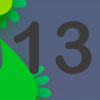 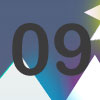 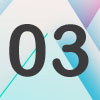 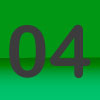 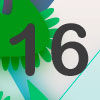 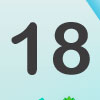 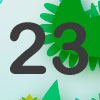 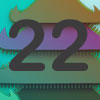 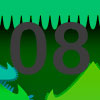 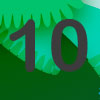 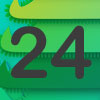 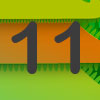 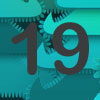 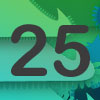 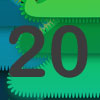 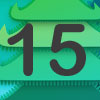 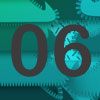 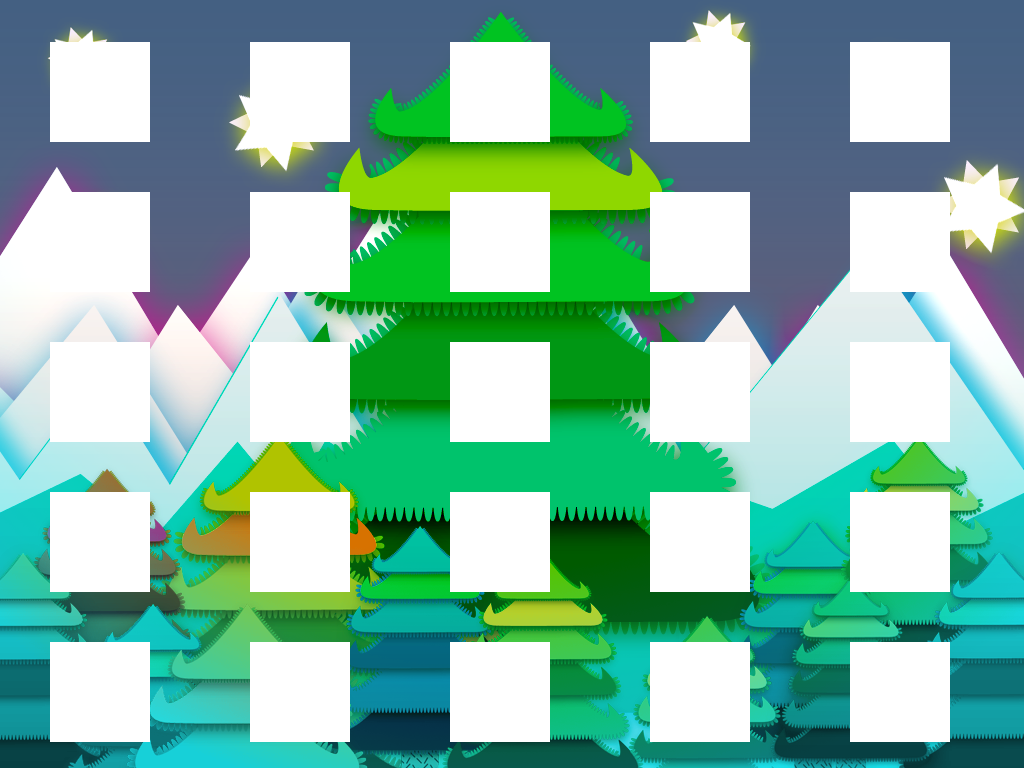 www.PresentationMagazine.com
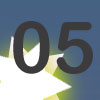 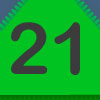 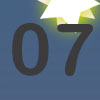 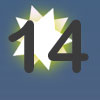 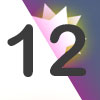 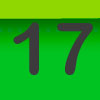 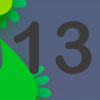 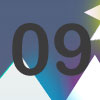 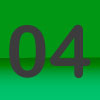 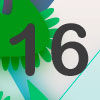 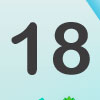 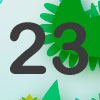 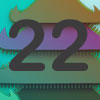 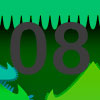 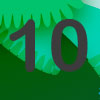 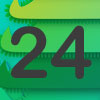 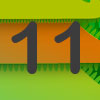 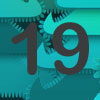 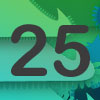 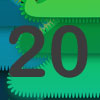 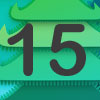 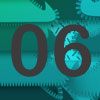 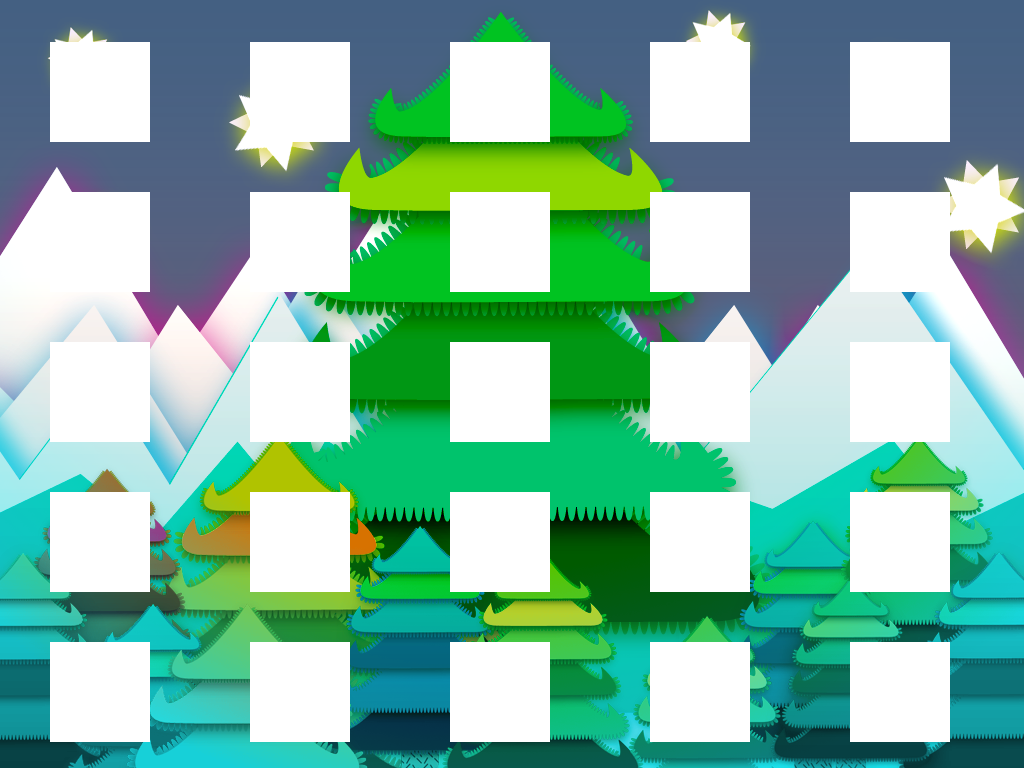 www.PresentationMagazine.com
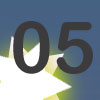 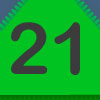 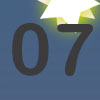 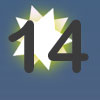 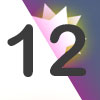 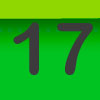 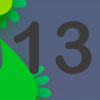 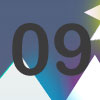 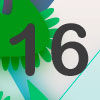 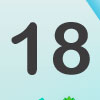 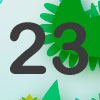 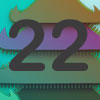 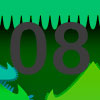 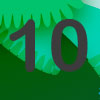 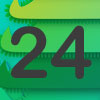 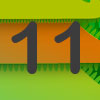 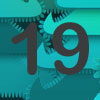 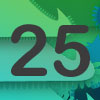 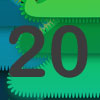 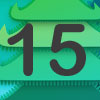 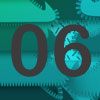 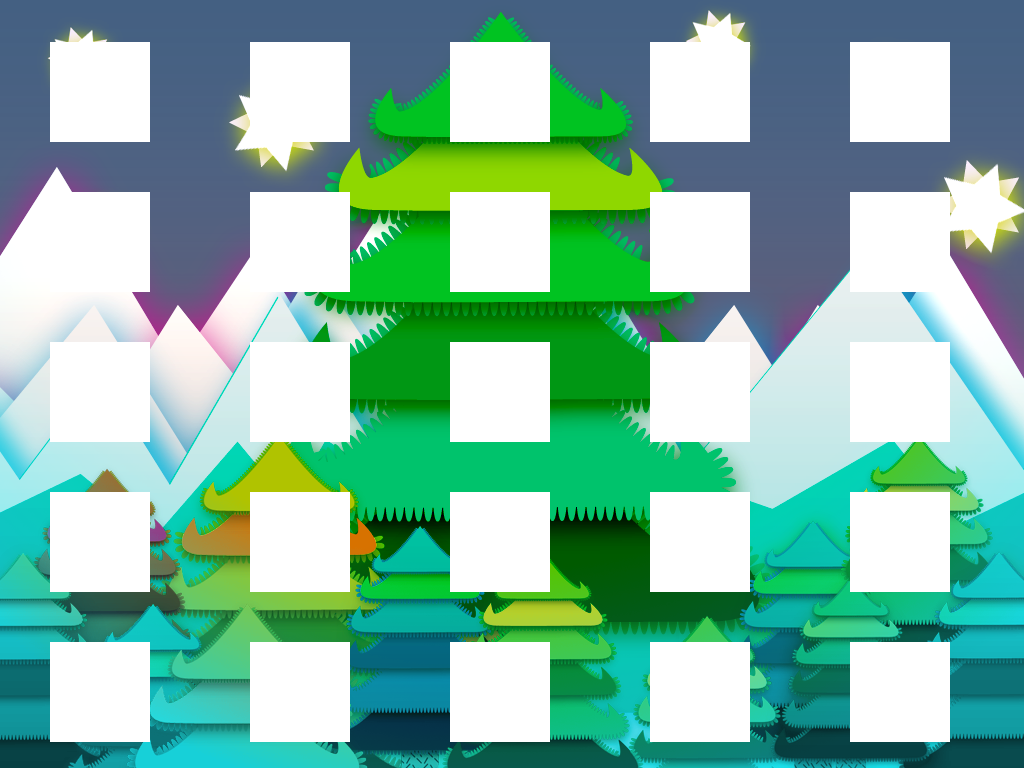 www.PresentationMagazine.com
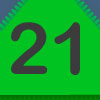 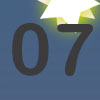 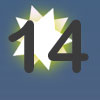 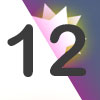 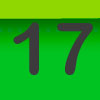 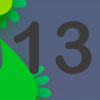 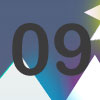 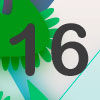 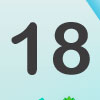 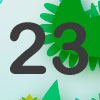 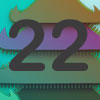 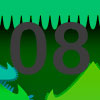 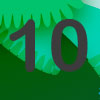 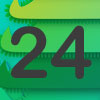 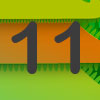 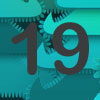 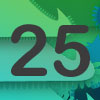 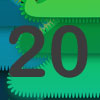 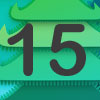 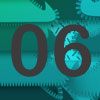 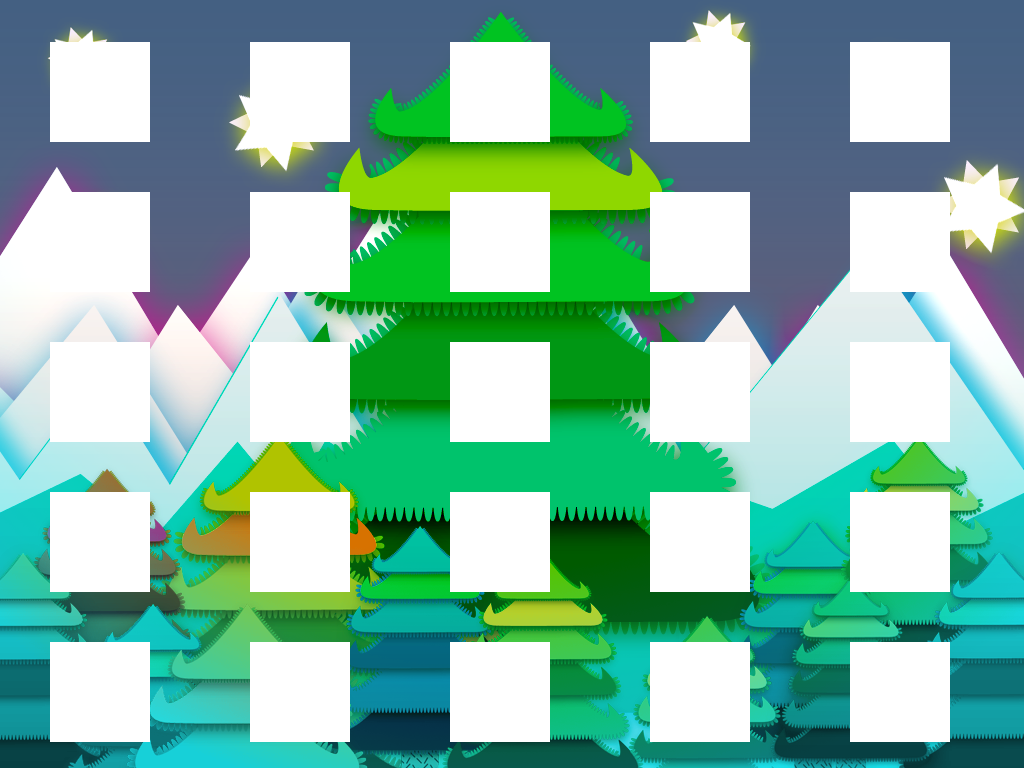 www.PresentationMagazine.com
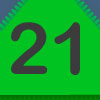 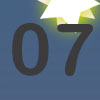 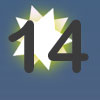 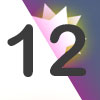 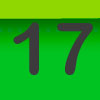 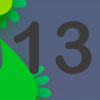 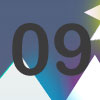 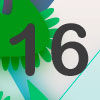 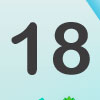 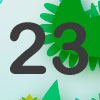 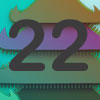 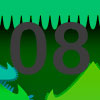 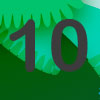 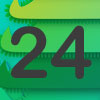 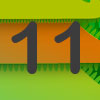 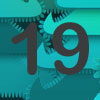 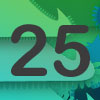 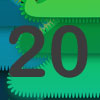 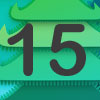 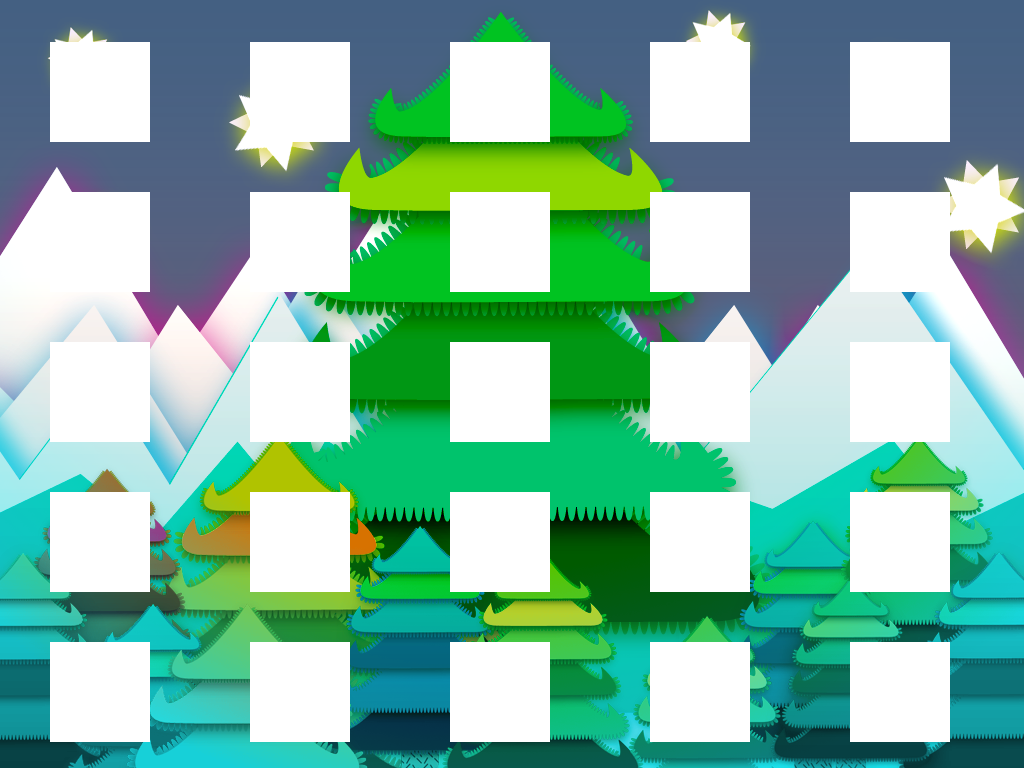 www.PresentationMagazine.com
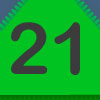 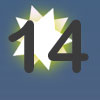 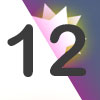 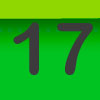 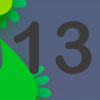 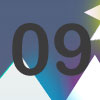 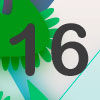 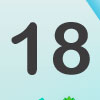 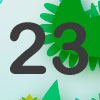 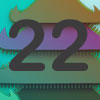 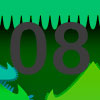 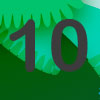 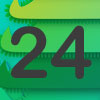 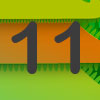 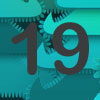 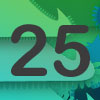 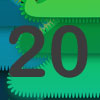 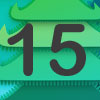 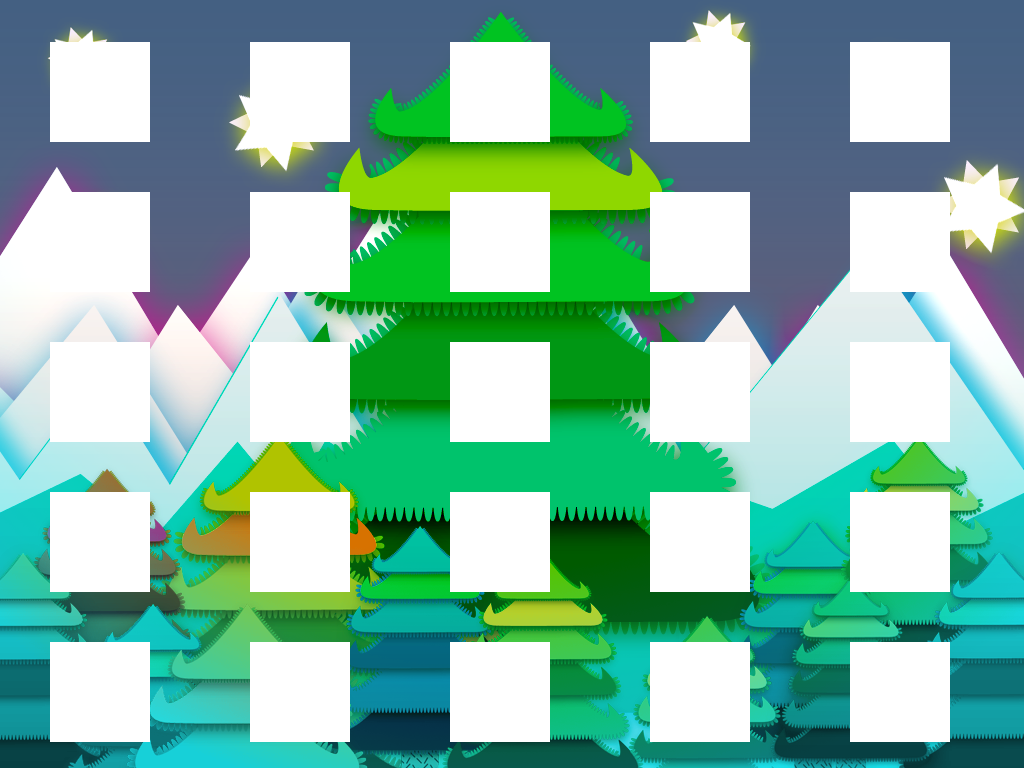 www.PresentationMagazine.com
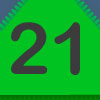 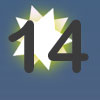 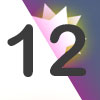 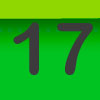 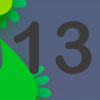 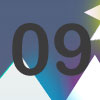 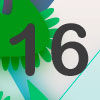 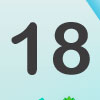 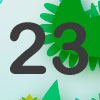 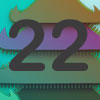 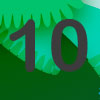 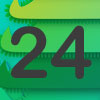 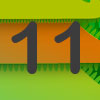 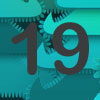 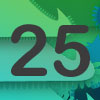 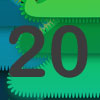 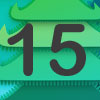 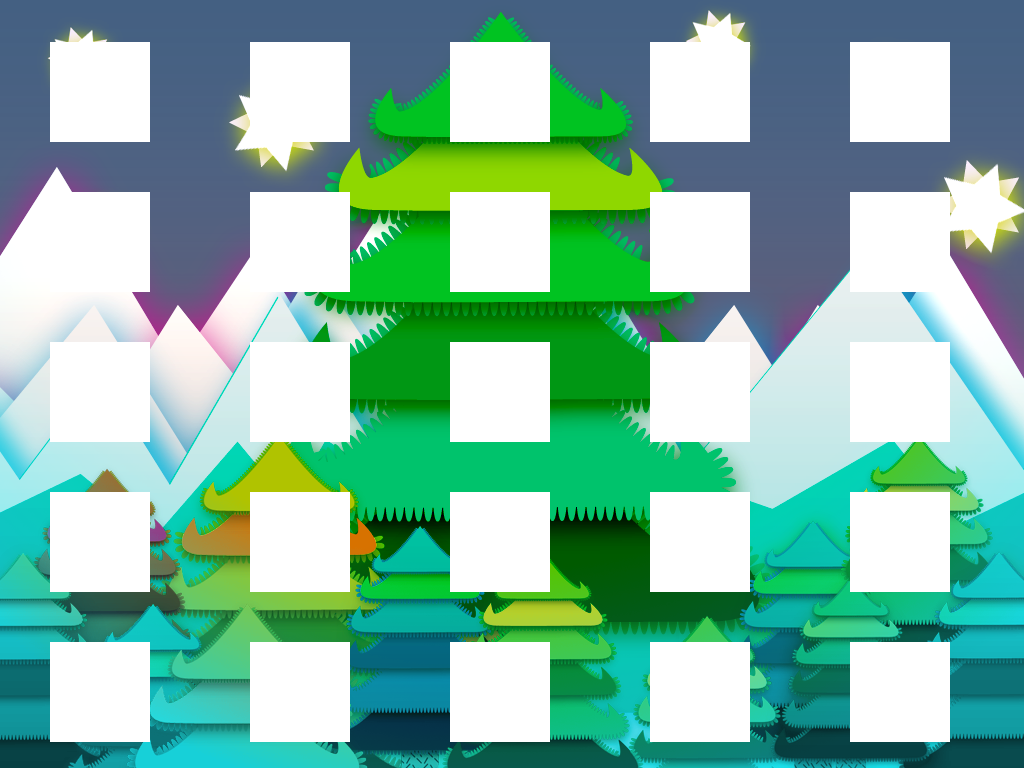 www.PresentationMagazine.com
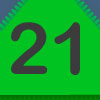 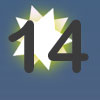 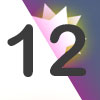 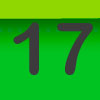 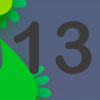 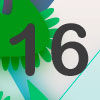 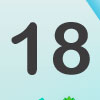 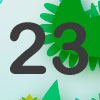 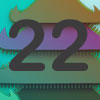 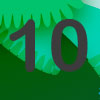 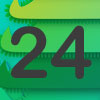 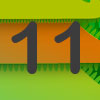 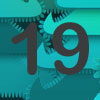 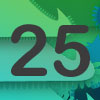 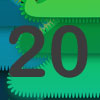 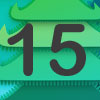 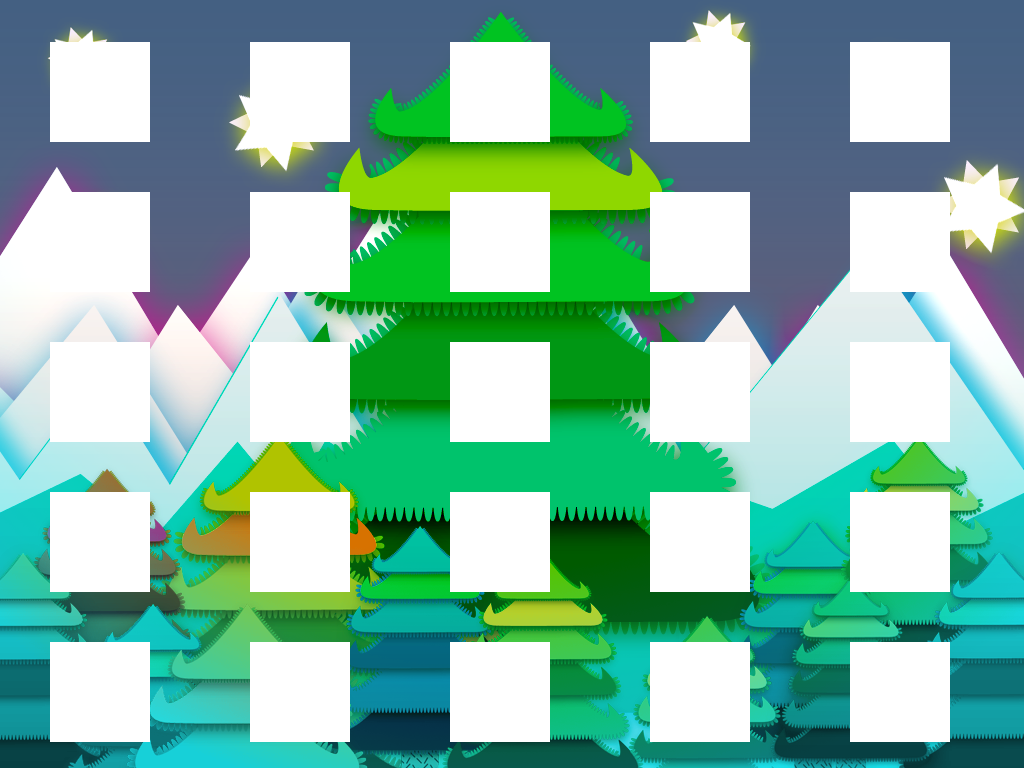 www.PresentationMagazine.com
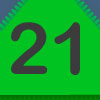 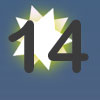 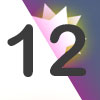 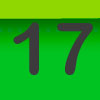 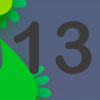 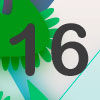 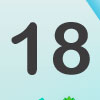 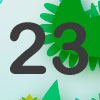 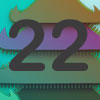 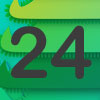 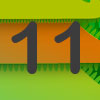 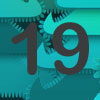 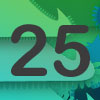 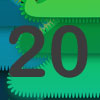 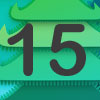 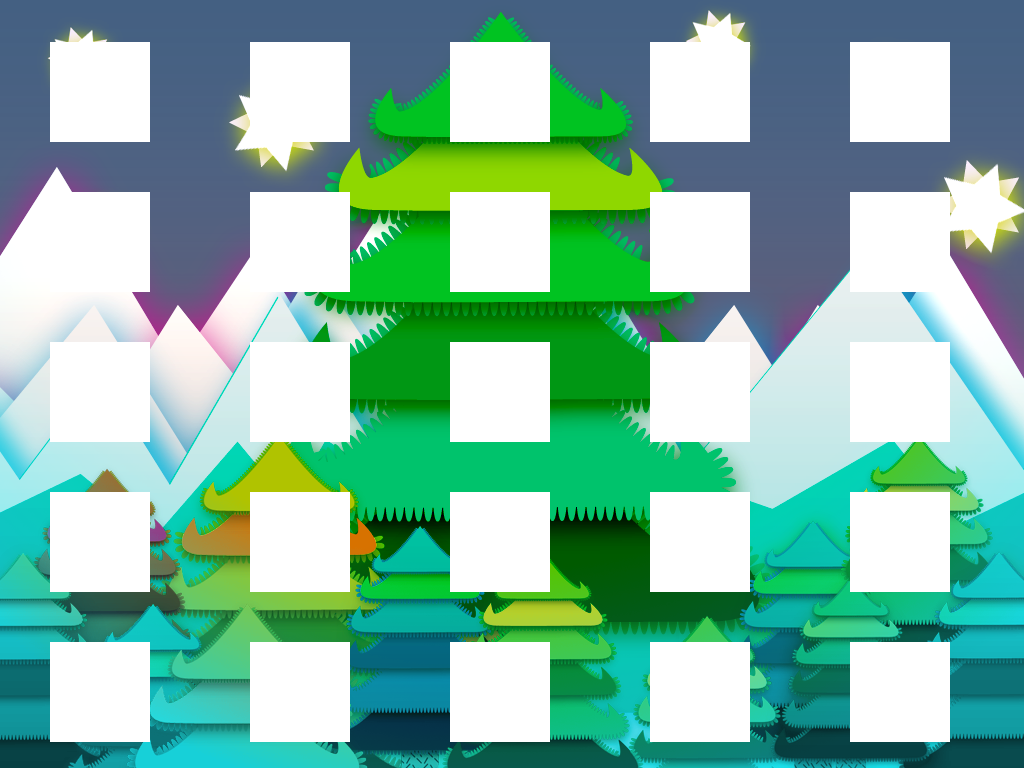 www.PresentationMagazine.com
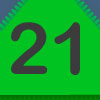 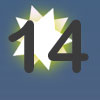 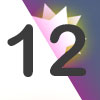 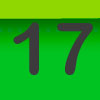 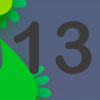 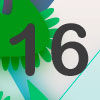 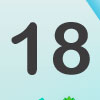 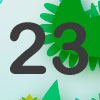 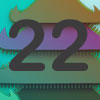 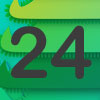 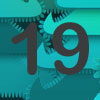 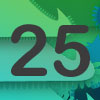 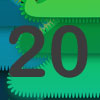 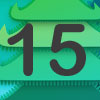 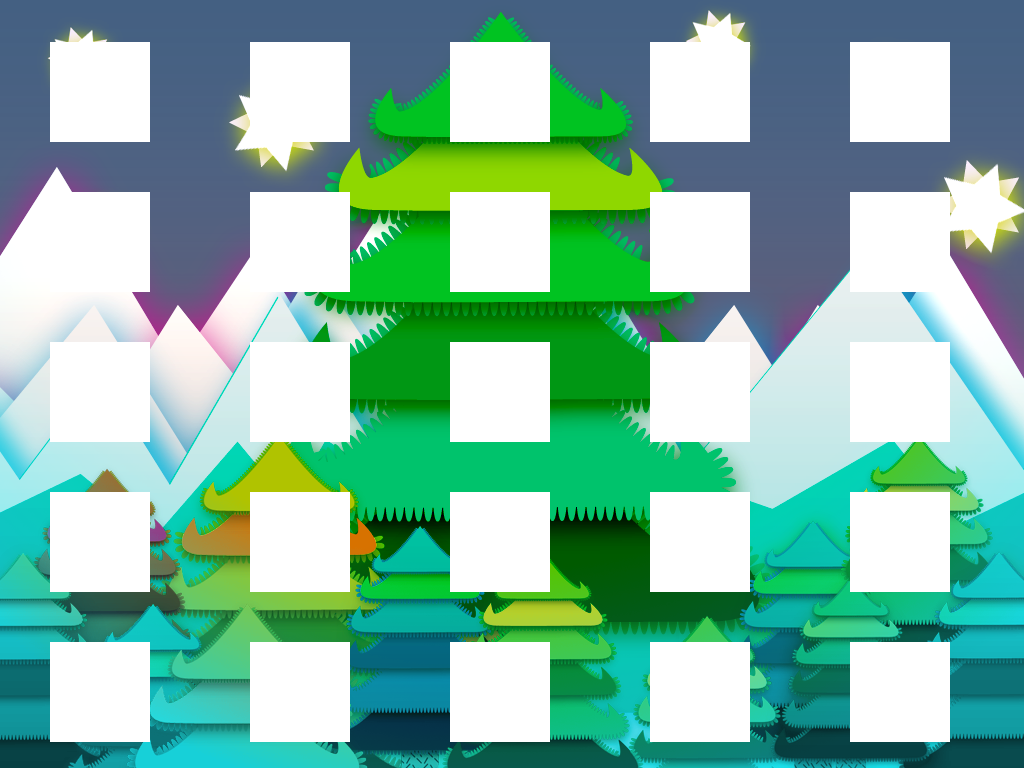 www.PresentationMagazine.com
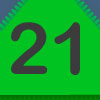 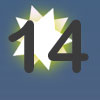 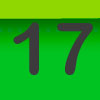 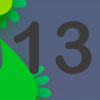 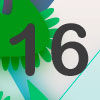 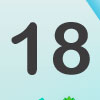 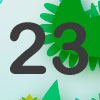 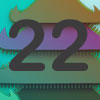 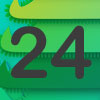 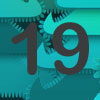 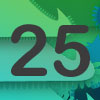 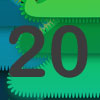 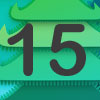 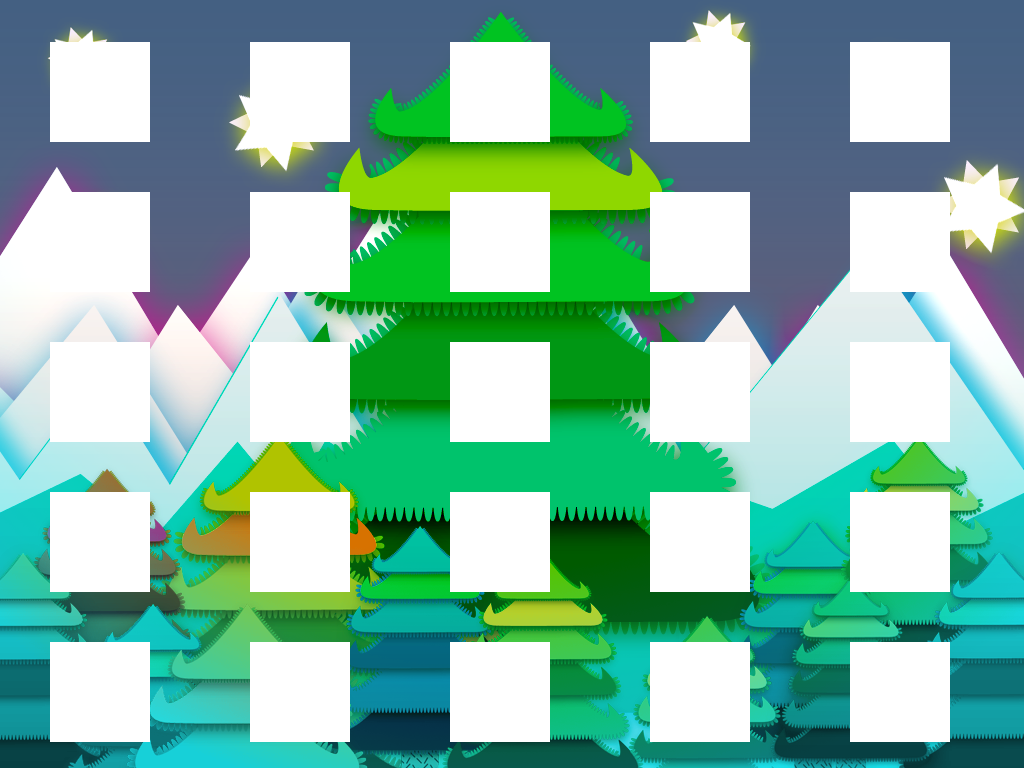 www.PresentationMagazine.com
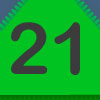 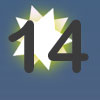 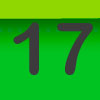 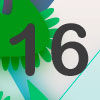 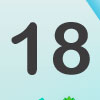 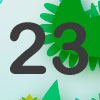 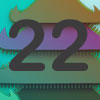 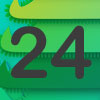 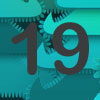 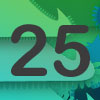 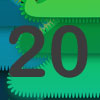 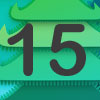 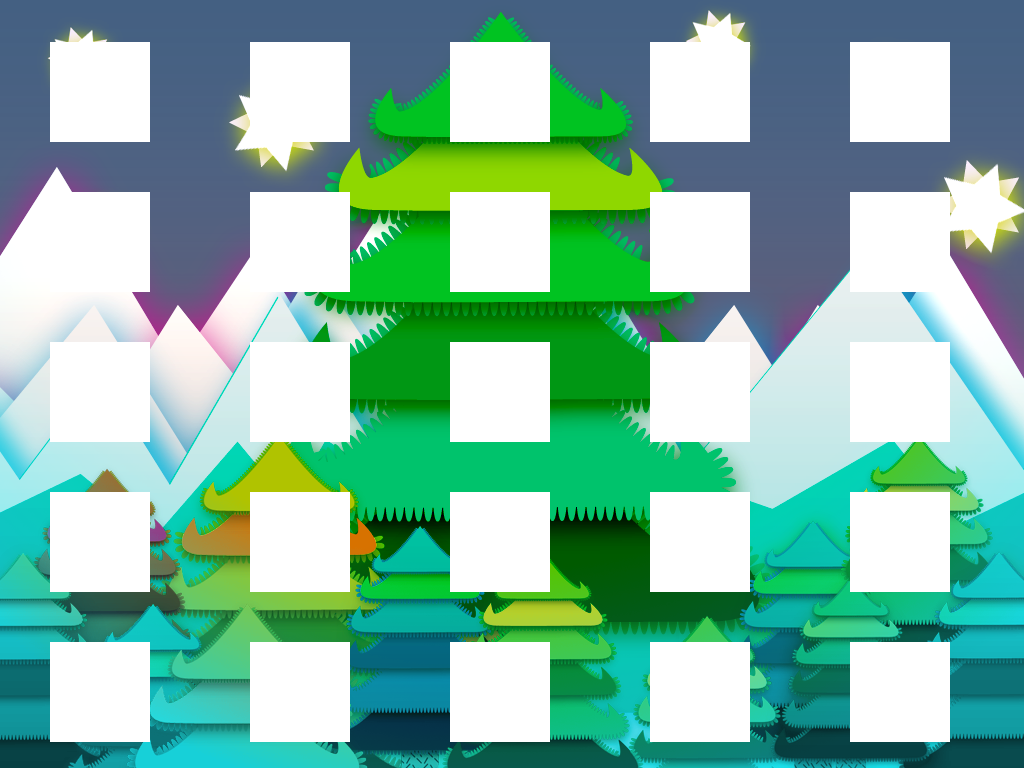 www.PresentationMagazine.com
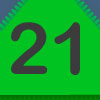 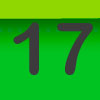 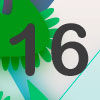 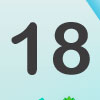 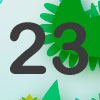 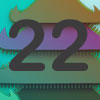 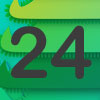 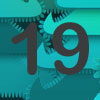 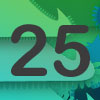 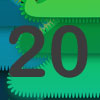 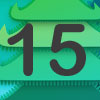 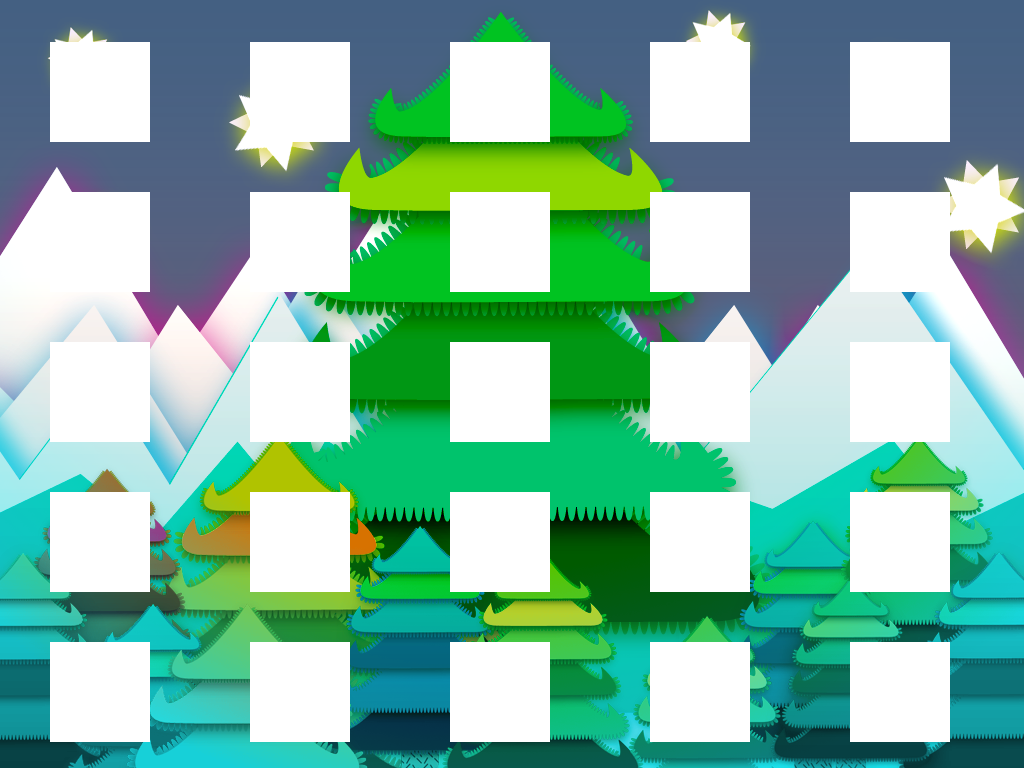 www.PresentationMagazine.com
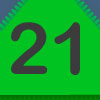 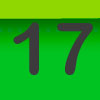 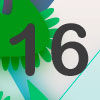 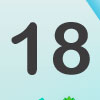 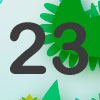 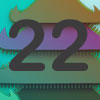 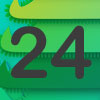 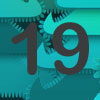 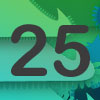 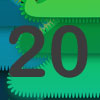 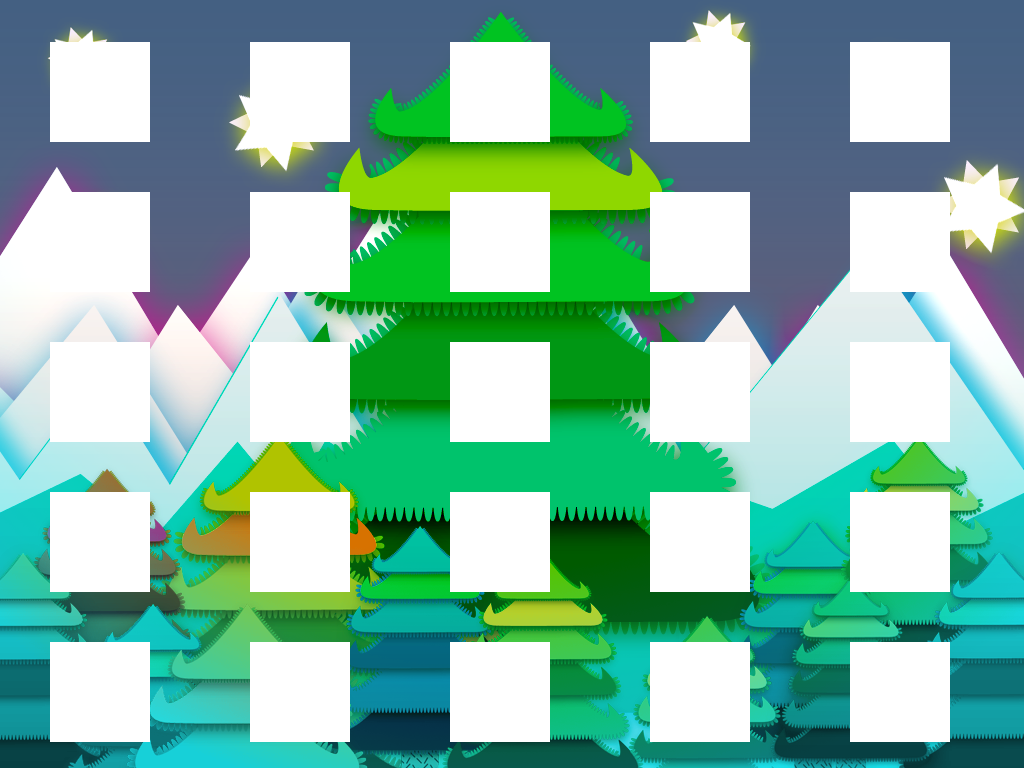 www.PresentationMagazine.com
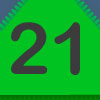 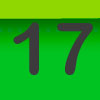 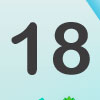 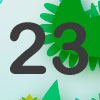 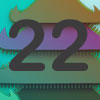 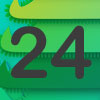 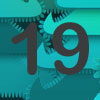 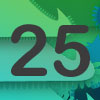 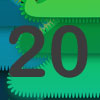 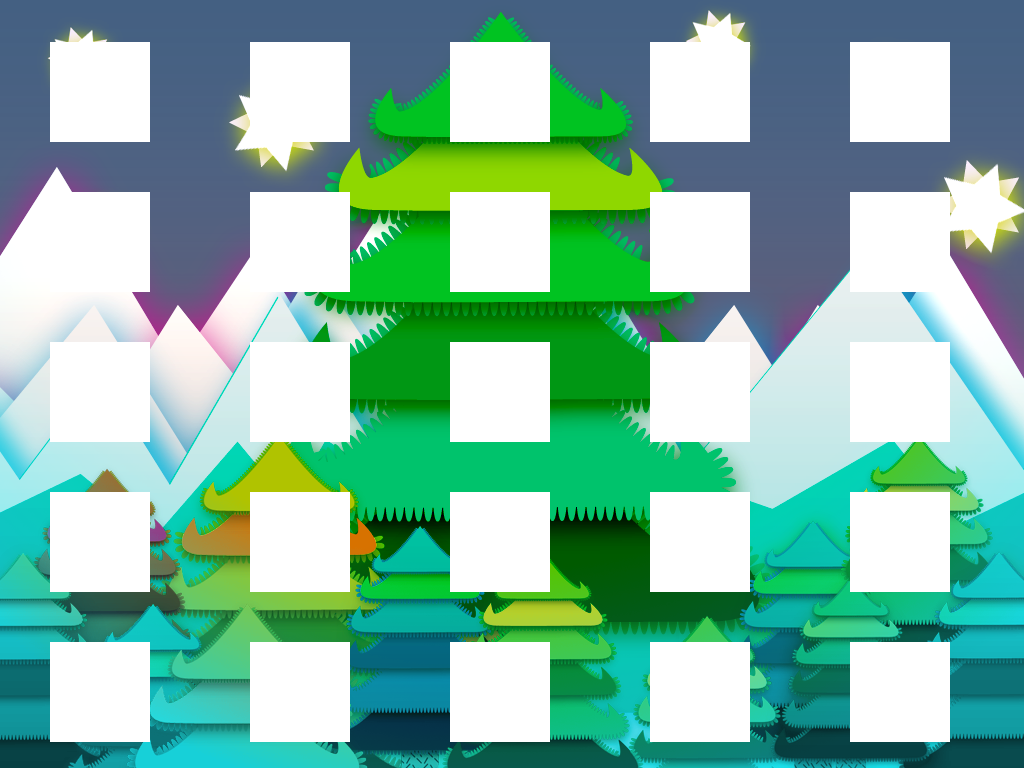 www.PresentationMagazine.com
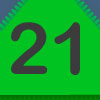 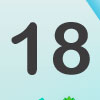 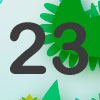 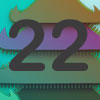 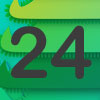 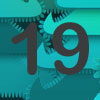 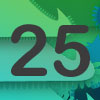 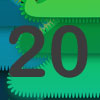 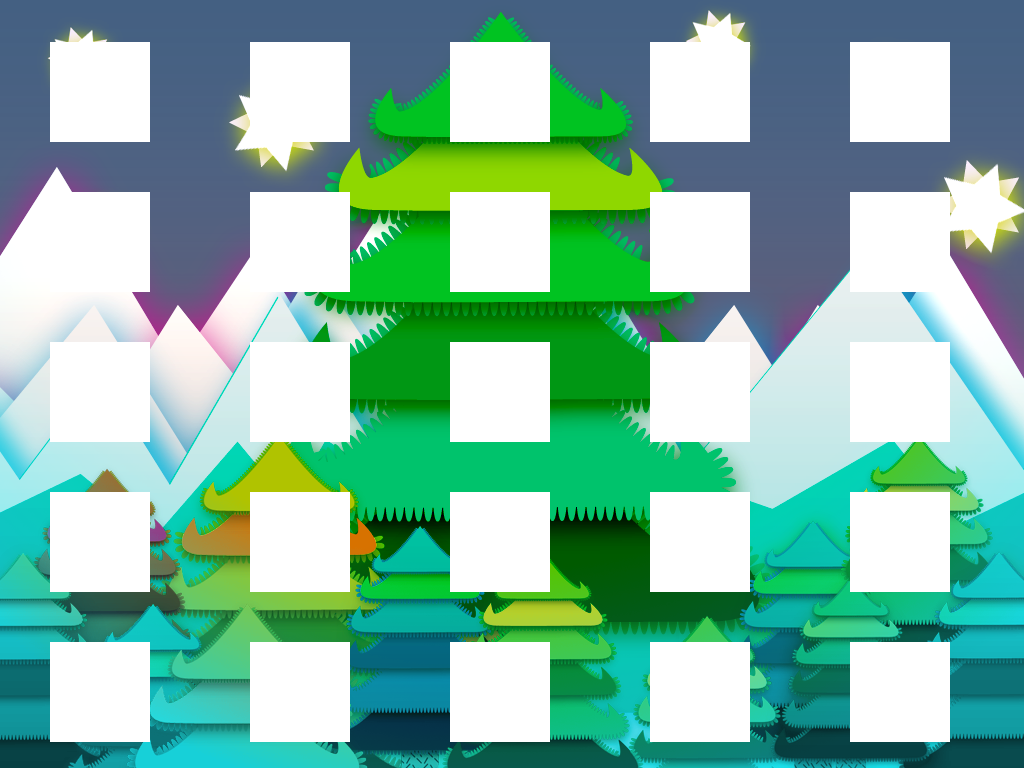 www.PresentationMagazine.com
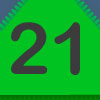 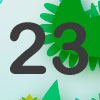 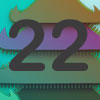 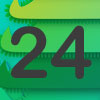 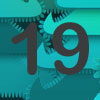 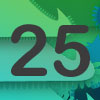 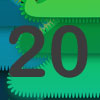 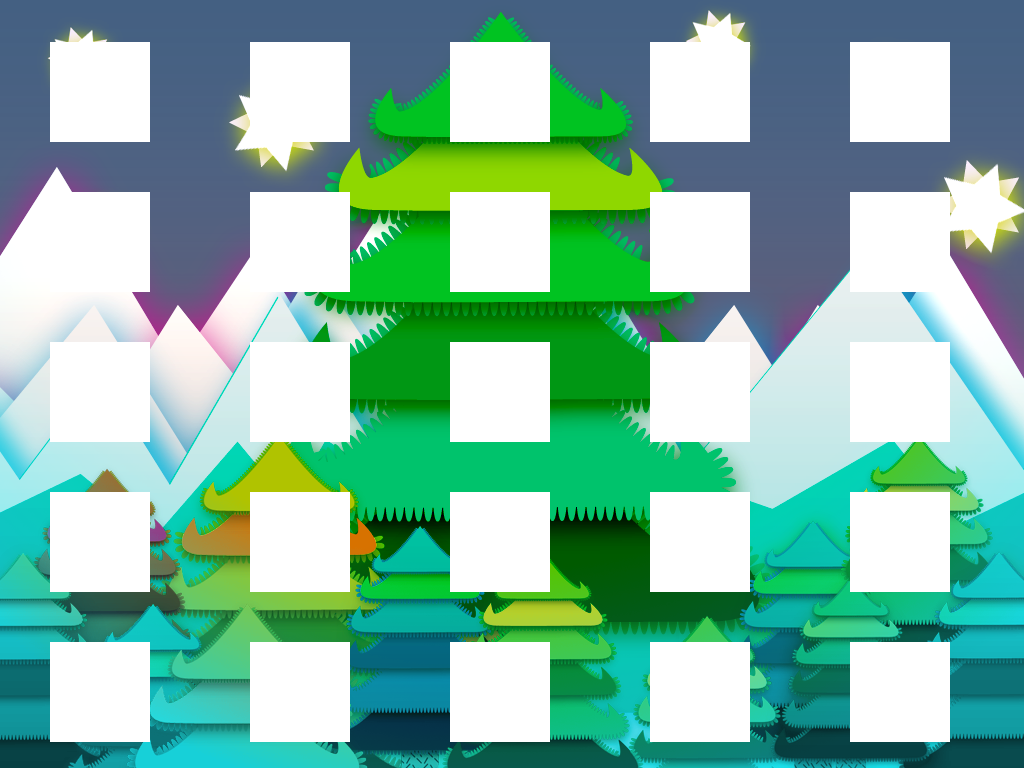 www.PresentationMagazine.com
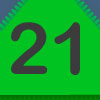 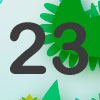 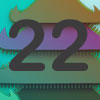 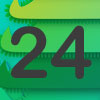 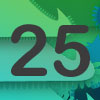 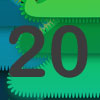 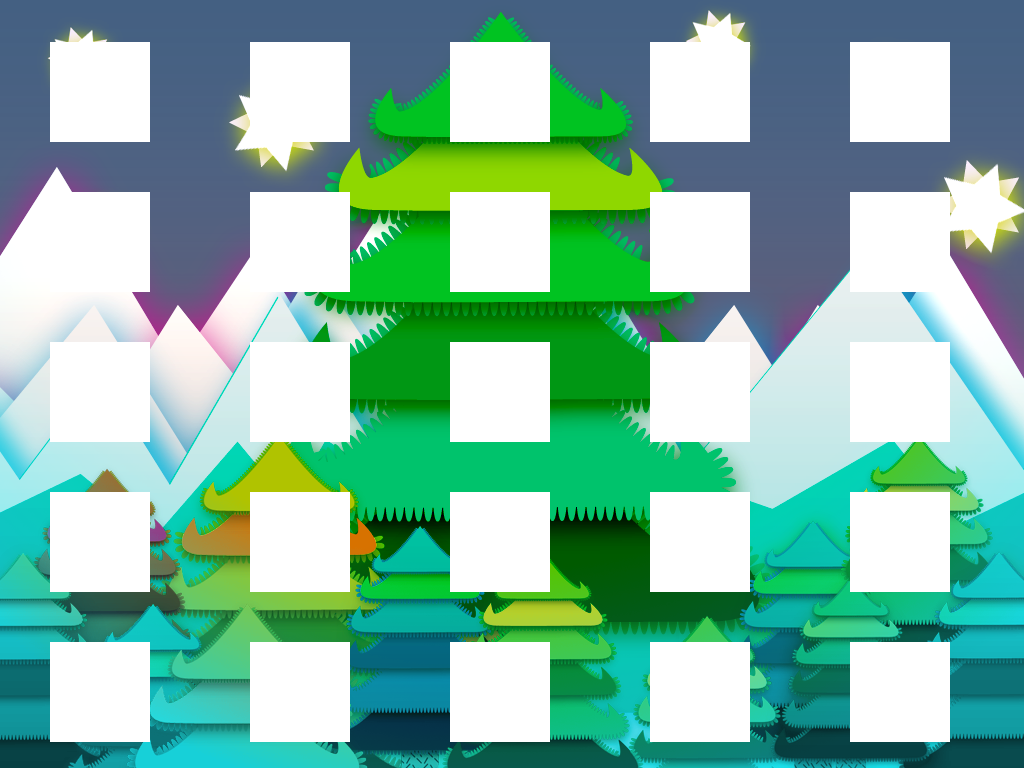 www.PresentationMagazine.com
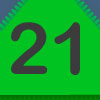 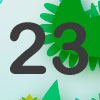 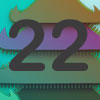 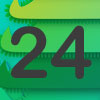 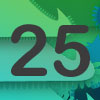 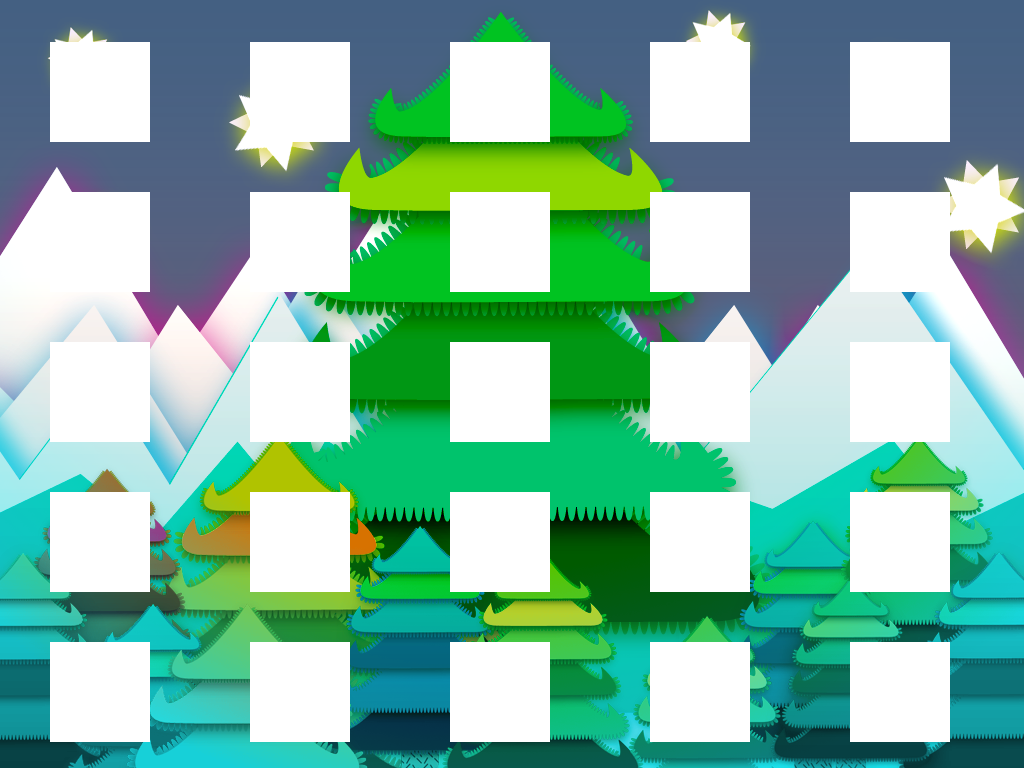 www.PresentationMagazine.com
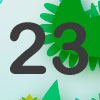 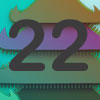 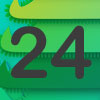 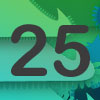 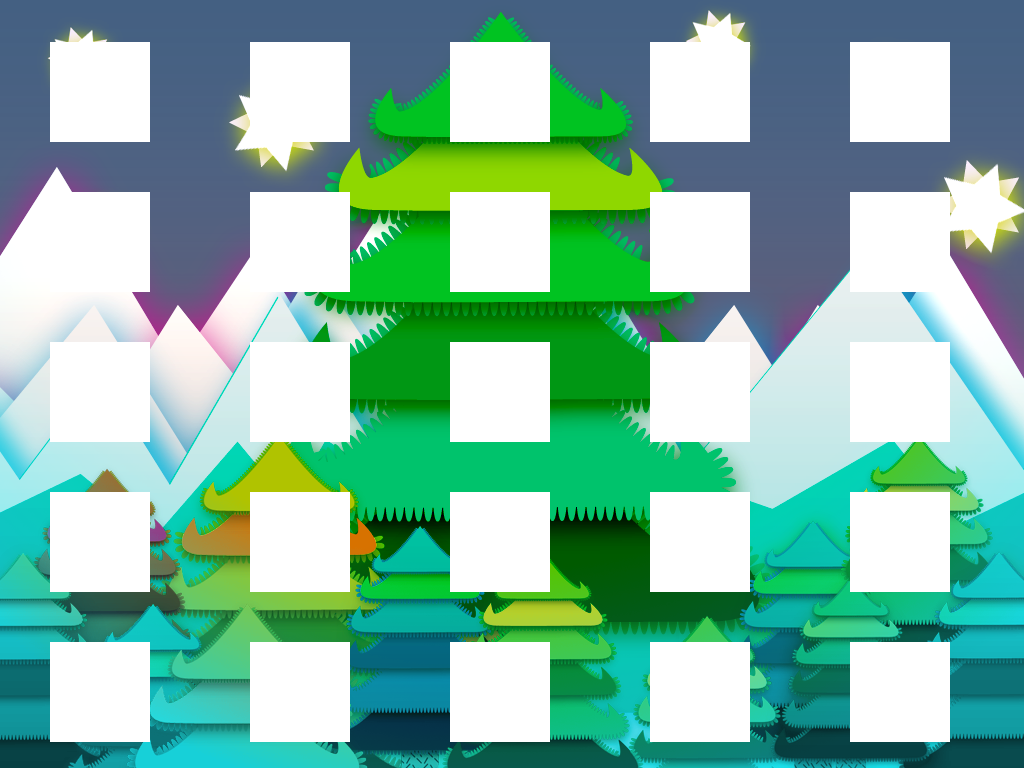 www.PresentationMagazine.com
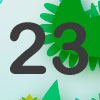 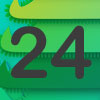 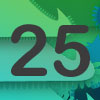 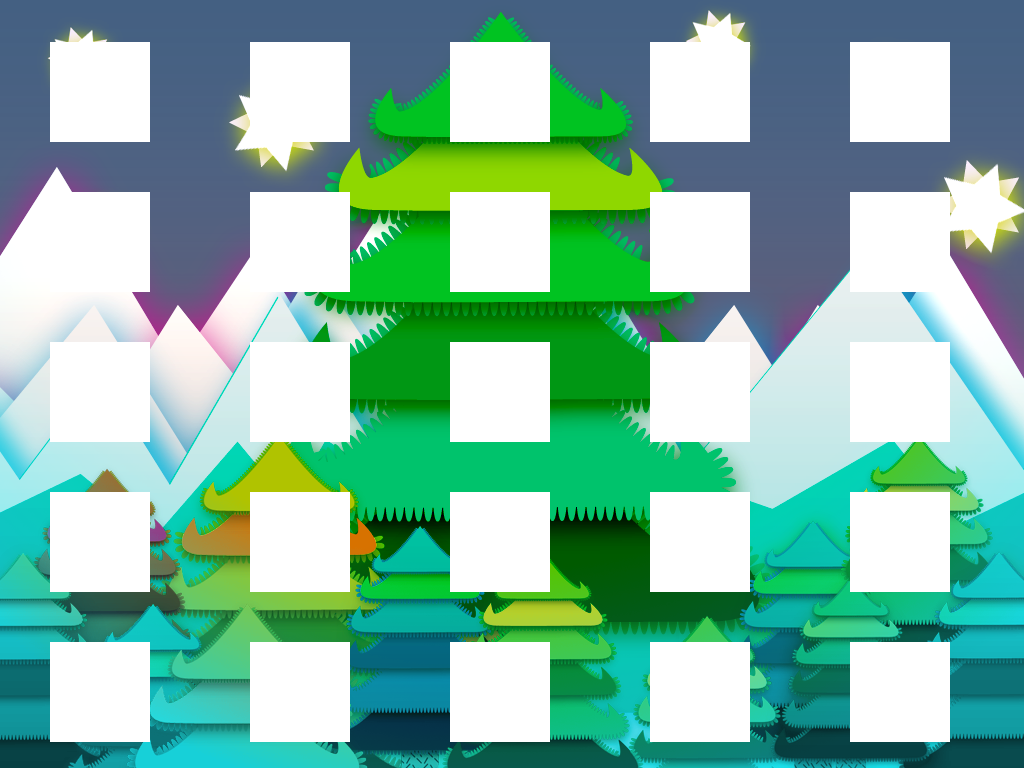 www.PresentationMagazine.com
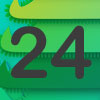 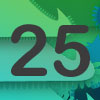 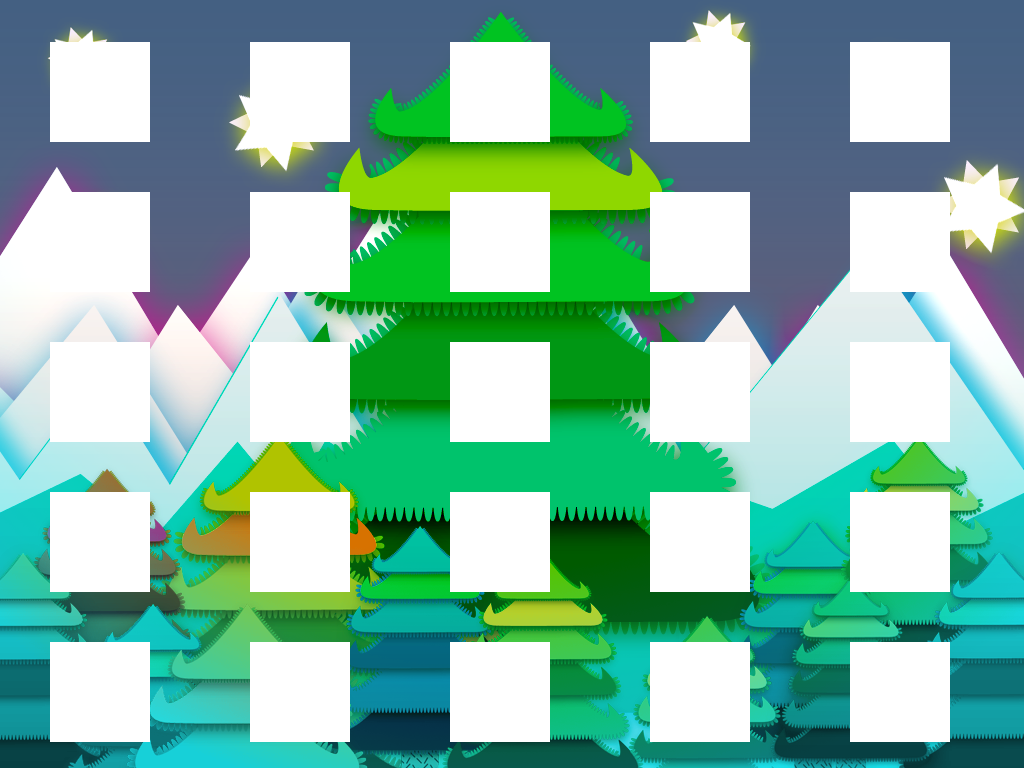 www.PresentationMagazine.com
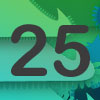 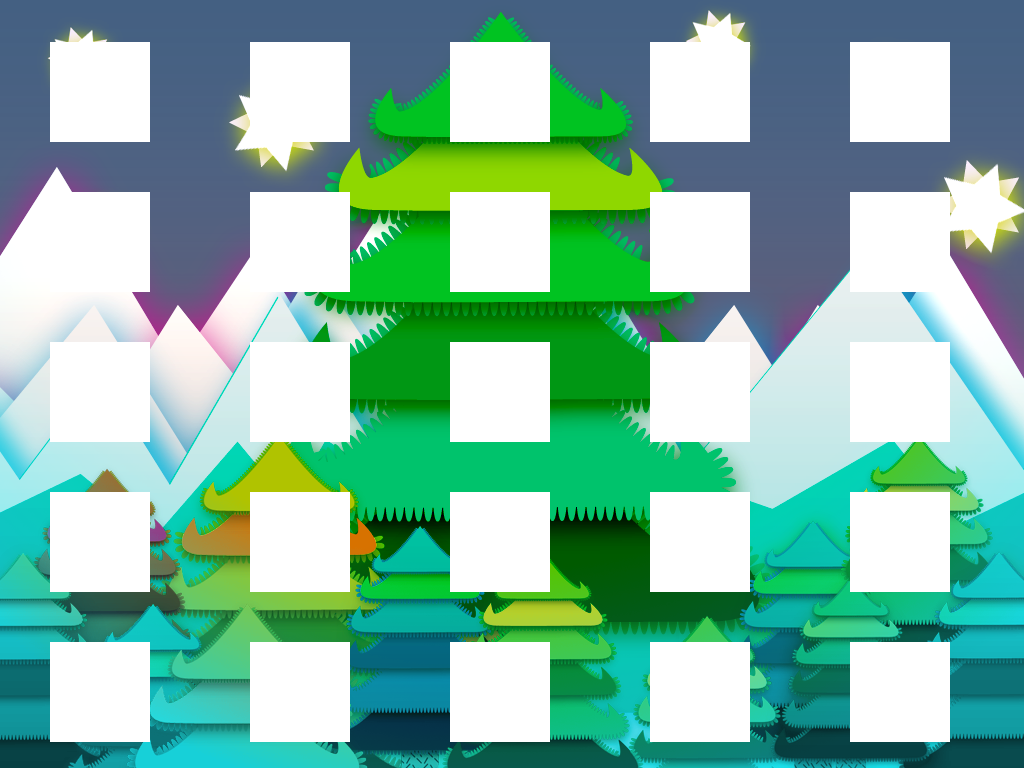 www.PresentationMagazine.com
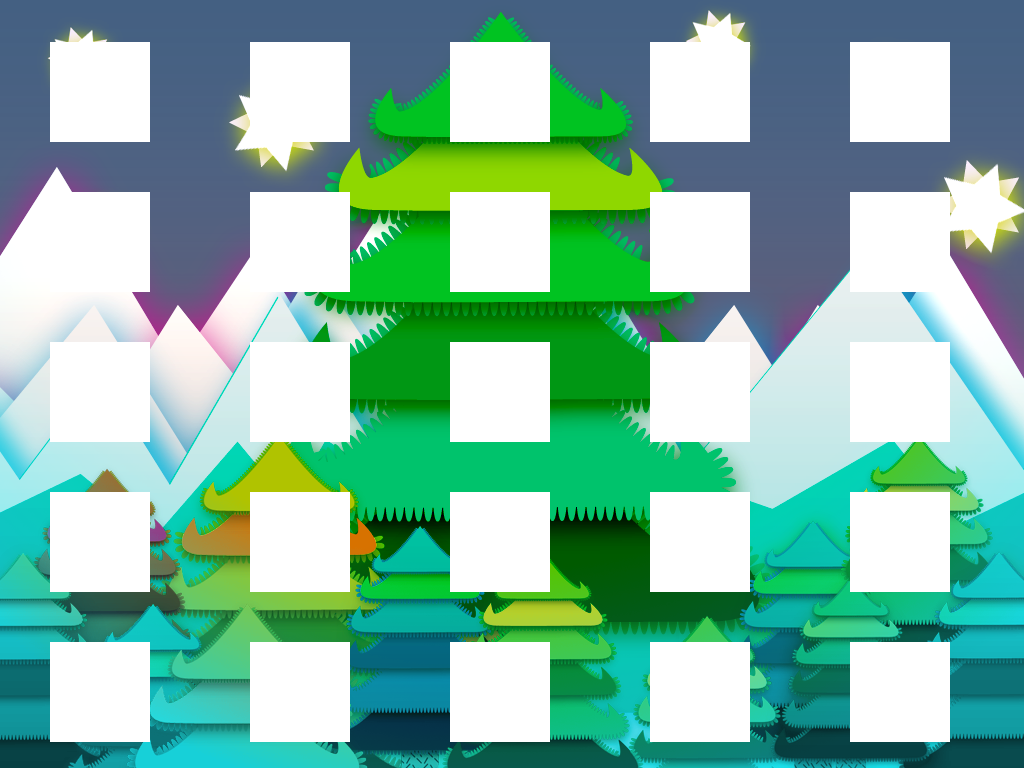 www.PresentationMagazine.com
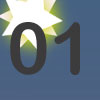 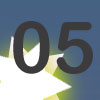 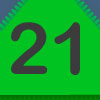 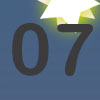 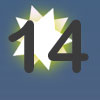 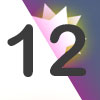 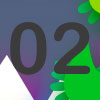 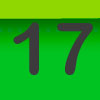 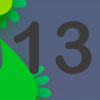 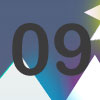 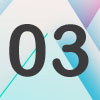 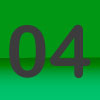 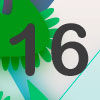 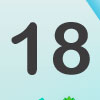 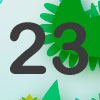 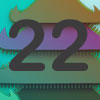 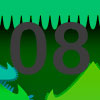 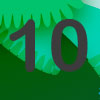 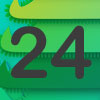 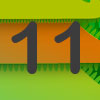 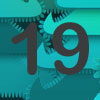 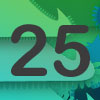 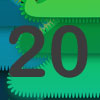 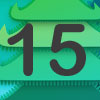 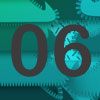 www.PresentationMagazine.com
Use of templates
You are free to use these templates for your personal and business presentations.
We have put a lot of work into developing all these templates and retain the copyright in them.  They are not Open Source templates.  You can use them freely providing that you do not redistribute or sell them.
Do
Use these templates for your presentations
Display your presentation on a web site provided that it is not for the purpose of downloading the template.
If you like these templates, we would always appreciate a link back to our website.  Many thanks.
Don’t
Resell or distribute these templates
Put these templates on a website for download.  This includes uploading them onto file sharing networks like Slideshare, Myspace, Facebook, bit torrent etc
Pass off any of our created content as your own work
You can find many more free templates on the Presentation Magazine website www.presentationmagazine.com